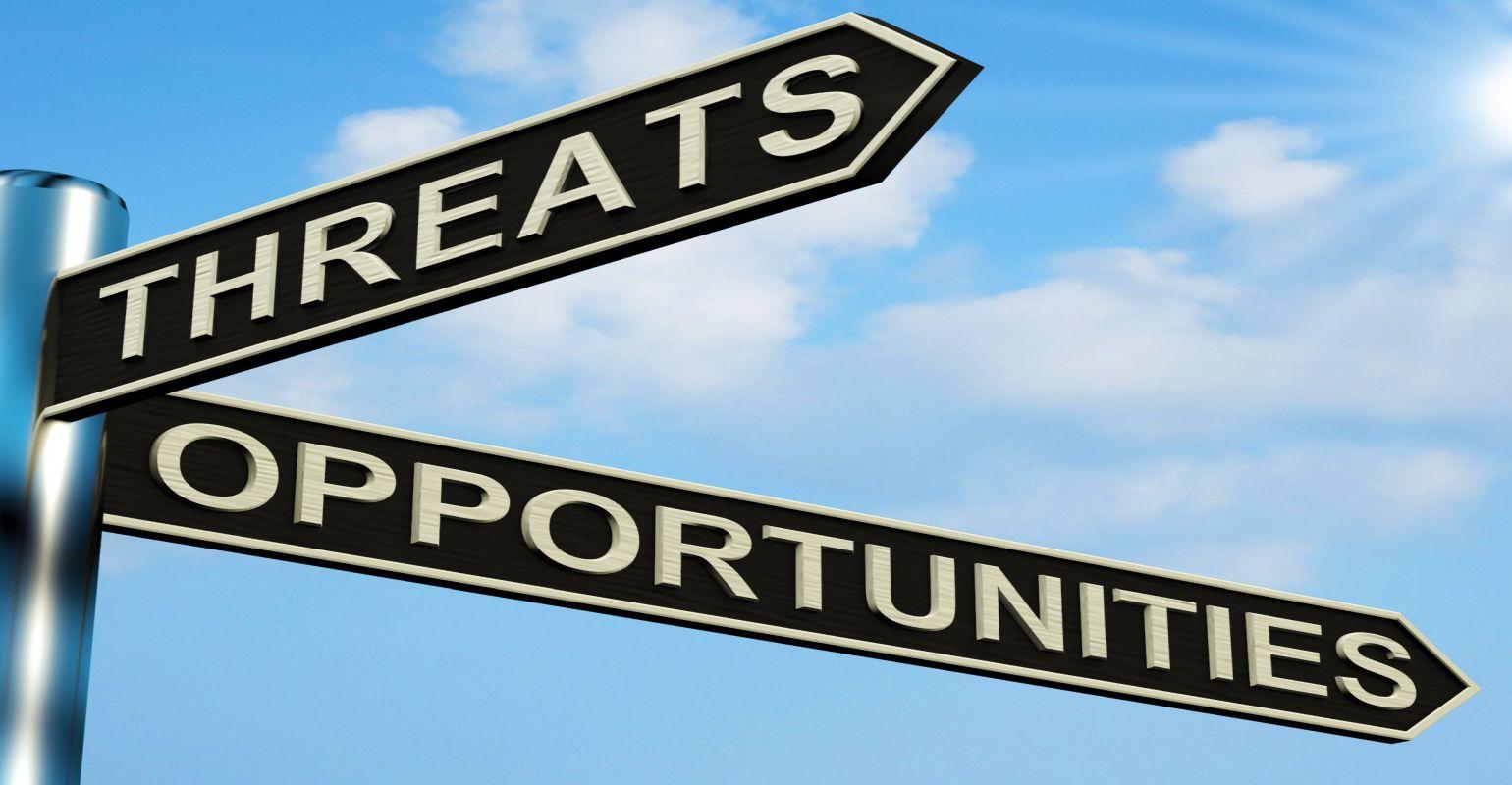 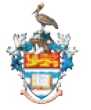 RISK IS OPPORTUNITY
Presented by: Mathematics DepartmentThe University of the West Indies (Mona)April 25, 2019
Business Risks
Nikhil Asnani, FSA FRM
AVP Actuarial, Guardian Life Limited
What is Business Risk?
Risk  adverse deviation from expectations

Business Risk  above definition applied in business contexts
∴ Threatens the achievement of business objectives
Ultimately, the final impact is on profitability

Investopedia:
“Business risk is the exposure a company or organization has to factor(s) that will lower its profits or lead it to fail.”
Dissecting Business Risk
Convention varies, but generally grouped into the following:
Financial Risk ✓
Strategic Risk
Operational Risk
Compliance Risk
Reputational Risk

∃ Inter-dependencies between these risk categories

Comprise a combination of internal & external risk factors
Internal: Ineffective management, death/illness, data theft, property damage, etc.
External: Gov’t policy changes, cyber attacks, regulatory changes, lawsuits, etc.
Strategic Risk
Failure to attain strategic goals/objectives

Could be due to:
Good execution of bad business decisions
Bad execution of good business decisions
Ineffective allocation of business resources
Failure to respond to environmental changes

Strategic risk analysis should be an input to the planning process, not just a by-product
Operational Risk
Failed or inadequate internal processes, people or systems

Can be intentional (e.g. fraud, theft) or unintentional (e.g. errors, power failures)

Most expansive risk category, but also with the most overlap between entities

Several case studies found in risk management literature
Barings, Allied Irish (rogue trading)
Chase Drysdale, Kidder Peabody (financial misreporting)
Compliance Risk
Violation of laws, regulations or prescribed standards
Results in fines but could also be a warning flag for other potential failures
Severe implications in heavily regulated industries (e.g. financial services)

Critical to the public interest
Laws, regulations and standards were developed with this in mind

Sometimes considered to fall within operational risk
However, the financial and economic costs of non-compliance should not be taken lightly
Reputational Risk
Potential for negative public perception

Difficult/impossible to manage directly
However, positively correlated to other risk factors
E.g. Negative publicity could be the result of strategic and/or operational failures
∴ Strong management of other risks = good reputation?

External stakeholder confidence is critical for sustainability
Consumers
Creditors/Shareholders
Regulators
Business Risk Management Tools
Business Continuity Planning (BCP)
Geared more towards operational risks
Resilience analysis and disaster recovery (BIA)
Documented and periodically reviewed with input from the various business units
Resolves (or at least alleviates) panic

Corporate Governance
Dedicated Chief Risk Officer (CRO) reporting to a Risk Committee on the Board
Three lines of defense: Management Controls, Risk & Compliance, Internal Audit

Enterprise Risk Management (ERM) framework
Centralised, holistic approach
Business Risk Modeling
We’ve identified the various risks, but what next?
Assess tolerance, strategies

Quantitative & qualitative implications
Value-at-Risk (VaR) & Tail-Value-at-Risk (TVaR) popular in finance
Copulas (multivariate distributions) to model dependencies
Powerful stochastic tools thanksMathematics
Complexity is fine, but beware of model risk
But the key is to be able to translate the numbers into English

Informs risk appetite and budgeting process
Depending on outlook and business model, some risks may appear “juicier” than others
Business Risk Treatment Grid
Impact
AVOID
TRANSFER
Insurance
Divestiture
REDUCE
ACCEPT
Risk Appetite
Management Strategies
Let’s face it; there will always be risk
Likelihood
Business Risk Monitoring
Performance evaluation
Measurement, attribution, appraisal
The good strategies could actually have prevented a collapse

Feedback loop
Past experience can inform about potential future expectations
New risks are constantly emerging
Management strategies should be dynamic 

Good risk management ≠ least risk or highest profit
More about sticking to the plan
Summary & Final Thoughts
A robust risk management framework is essential to identifying, analysing, treating and monitoring the various risk factors that can significantly affect business value

Risk is omnipresent; our role is to assess the trade-off between risk & reward
Accepting too little risk can harm the business!

Business risks are constantly evolving  BEWARE OF “UNKNOWN UNKNOWNS”

Further reading:
“Corporate Value of Enterprise Risk Management: The Next Step in Business Management” – Sim Segal (2011)
“The Complete Guide to Business Risk Management (3rd edition)” – Kit Sadgrove (2015)
“ISO 22301:2012 Societal Security – Business continuity management systems – Requirements” and
     “ISO 22313:2012 Societal Security – Business continuity management systems – Guidance”
         – International Organization for Standardization
THANK YOU